Bedrijfsproces: Behandelen vergunningaanvraag (regulier)
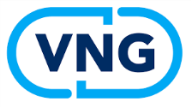 Doorlooptijd
8 weken
Een concept proces ter ondersteuning van gemeentes om te komen tot een procesinrichting die Omgevingswetproof is
Omschrijving en doel
Dit proces betreft het behandelen van een ingediende aanvraag voor toestemming tot het uitvoeren van een voorgenomen vergunning plichtige activiteit, of het behandelen van een verzoek tot wijziging van een eerder verleende omgevingsvergunning.
Inhoudelijk behandelen vergunningaanvraag
Besluiten vergunningaanvraag
Bekendmaken besluit vergunningaanvraag
Intake vergunningaanvraag
Klant
verwachting
Proces-stappen
Input
www.gemmaonline.nl/index.php/Bedrijfsprocessen_omgevingswet Groene tekst: betekent effect van de Omgevingswet op dit onderdeel
Activiteiten
Output
Informatie-voorziening
Effecten van de Omgevingswet op dit proces
De Omgevingswet vraagt een andere manier van werken: integraal, in samenhang en met afstemming; van: nee, tenzij, naar: ja, mits; het vraagt om flexibiliteit met het oog op wat kan en mag;
Er zal vaker overleg, voor het indienen van de officiële vergunningaanvraag, plaatsvinden (omgevingsoverleg), aan de nieuwe omgevingstafel (ivm kortere doorlooptijd vergunningen);
Digitale aanvragen worden ingediend via het DSO; 
Aangeven of er geparticipeerd is of niet is een aanvraagvereiste geworden; 
De onlosmakelijkheid vervalt (wel verplichte attendering); 
Er wordt niet meer van rechtswege vergund;
Voor RO zijn er straks 2 vergunningen: de bouwtechnische en de ruimtelijke vergunning en in het kader van de Wkb wordt de toetsing van het bouwtechnische deel uitgevoerd door een externe partij (kwaliteitsborger);
Een uitgangspunt van de Omgevingswet is om zoveel mogelijk activiteiten te regelen met algemene regels, daarnaast zijn er nog activiteiten met beoordelingsregels, waarvoor een omgevingsvergunning aangevraagd moet worden; 
De meeste aanvragen vallen straks onder de reguliere procedure van 8 weken, wat betekent dat sturing op doorlooptijden nog belangrijker gaat worden; 
Voor Milieu: de Milieu Belastende Activiteit (MBA) is een nieuw begrip (nu inrichting); daarnaast kan er een vergunningplicht komen vanuit het omgevingsplan (naast het Bal)
Rollen
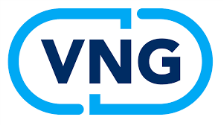 Doorlooptijd
6 maanden
Bedrijfsproces: Behandelen vergunningaanvraag, uitgebreid
Een concept proces ter ondersteuning van gemeentes om te komen tot een procesinrichting die Omgevingswetproof is
Omschrijving en doel
Idem als bij regulier; In deze procesplaat wordt aangegeven wat er extra moet gebeuren in de uitgebreide procedure ten opzichte van de reguliere procedure
Intake vergunningaanvraag
Besluiten vergunningaanvraag
Bekendmaken besluit vergunningaanvraag
Inhoudelijk behandelen vergunningaanvraag
Klantverwachting
Processtappen
Input
www.gemmaonline.nl/index.php/Bedrijfsprocessen_omgevingswet Groene tekst: betekent effect van de Omgevingswet op dit onderdeel
Activiteiten
Output
Informatie-voorziening
Rollen
Effecten van de Omgevingswet op dit proces
Er zijn nog maar een paar type aanvragen die wettelijk altijd een doorlooptijd van 6 maanden kennen, zoals bijvoorbeeld enkele Rijksmonumenten en de Seveso inrichtingen; 
Daarnaast kan er in overleg met initiatiefnemer besloten worden om over te gaan op de uitgebreide procedure;
Als laatste kan de Raad in het omgevingsplan aangegeven hebben dat bepaalde aanvragen altijd via de uitgebreide procedure behandeld moeten worden.